GWIAZDY STAŁESHEDIRPOZYCJA: OK. 8°10’ BYK, URODZENI 27-29.4
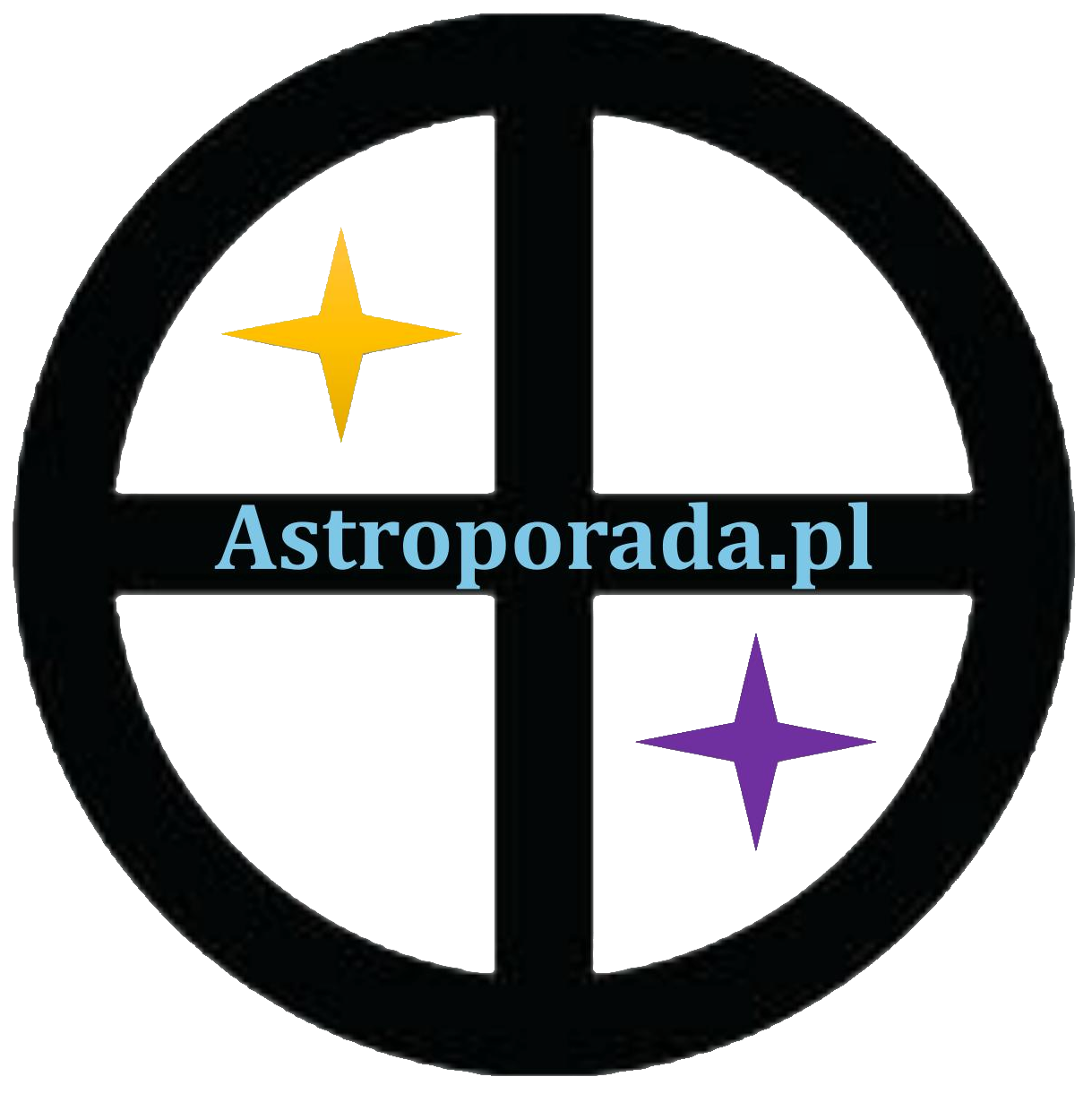 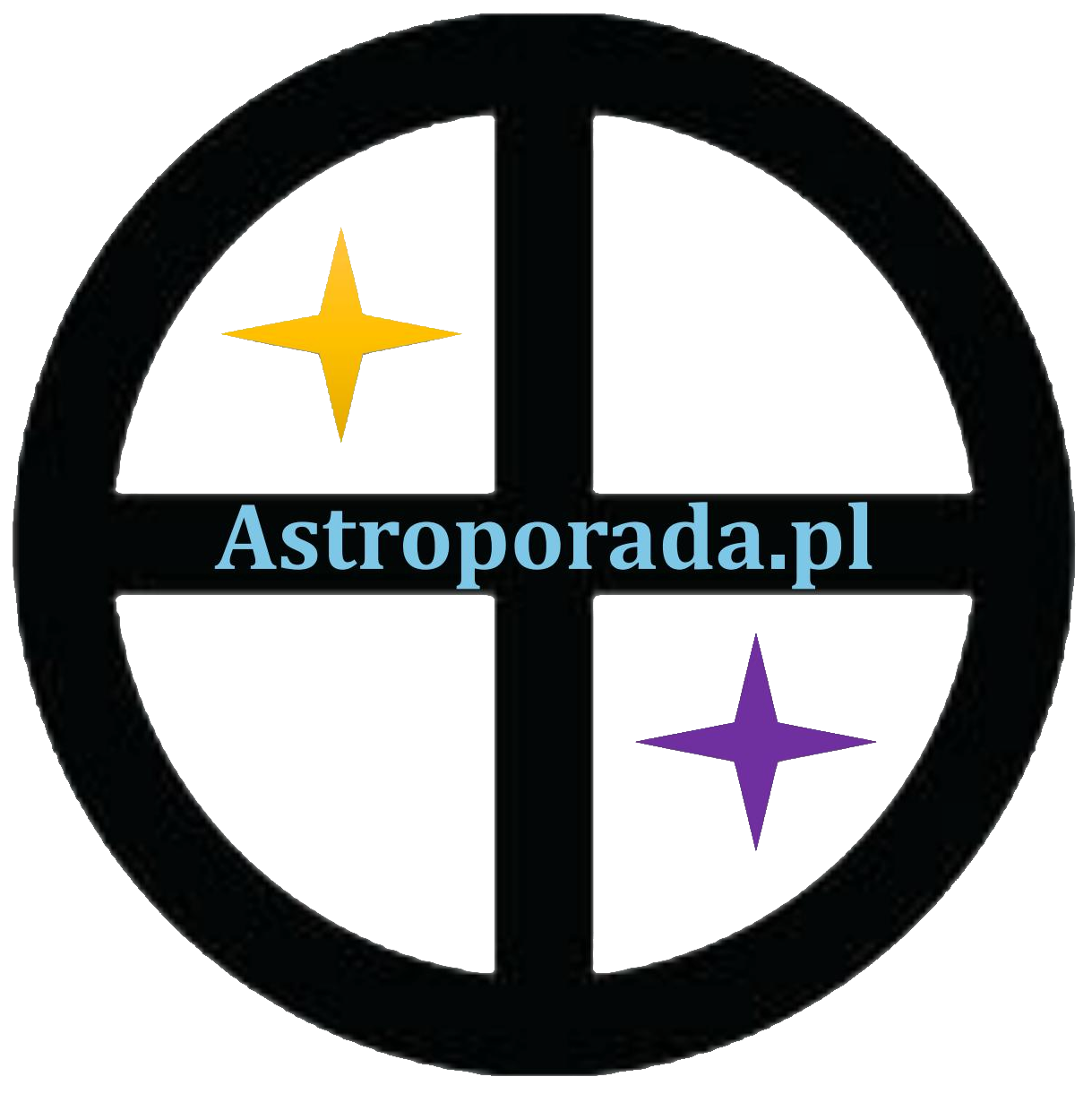 NATURA: SATURN + WENUSWEWNĘTRZNA WALKA POWAGI Z BEZTROSKĄ, OD ASPEKTÓW ZALEŻY, CO WYGRAKONIUNKCJA ZE SŁOŃCEM:JEŚLI NIEASPEKTOWANA PRZEZ INNE CIAŁA, WPŁYW BYWA RÓŻNORAKI, ZALEŻNIE OD OSOBOWOŚCI
DEKANAT: IBŁYSKOTLIWY UMYSŁ, SPRAWDZI SIĘ W NAUKACH ŚCISŁYCH; KATASTROFY PRZEZ WŁASNĄ NIEOSTROŻNOŚĆ - DZIEDZINĘ WSKAŻE DOM NATALNY CERESDRUGA PIĄTKA:NERWOWOŚĆ, NIEOPANOWANIE, NASTROJOWOŚĆ, ZMIENNOŚĆ, KAPRYSZENIE
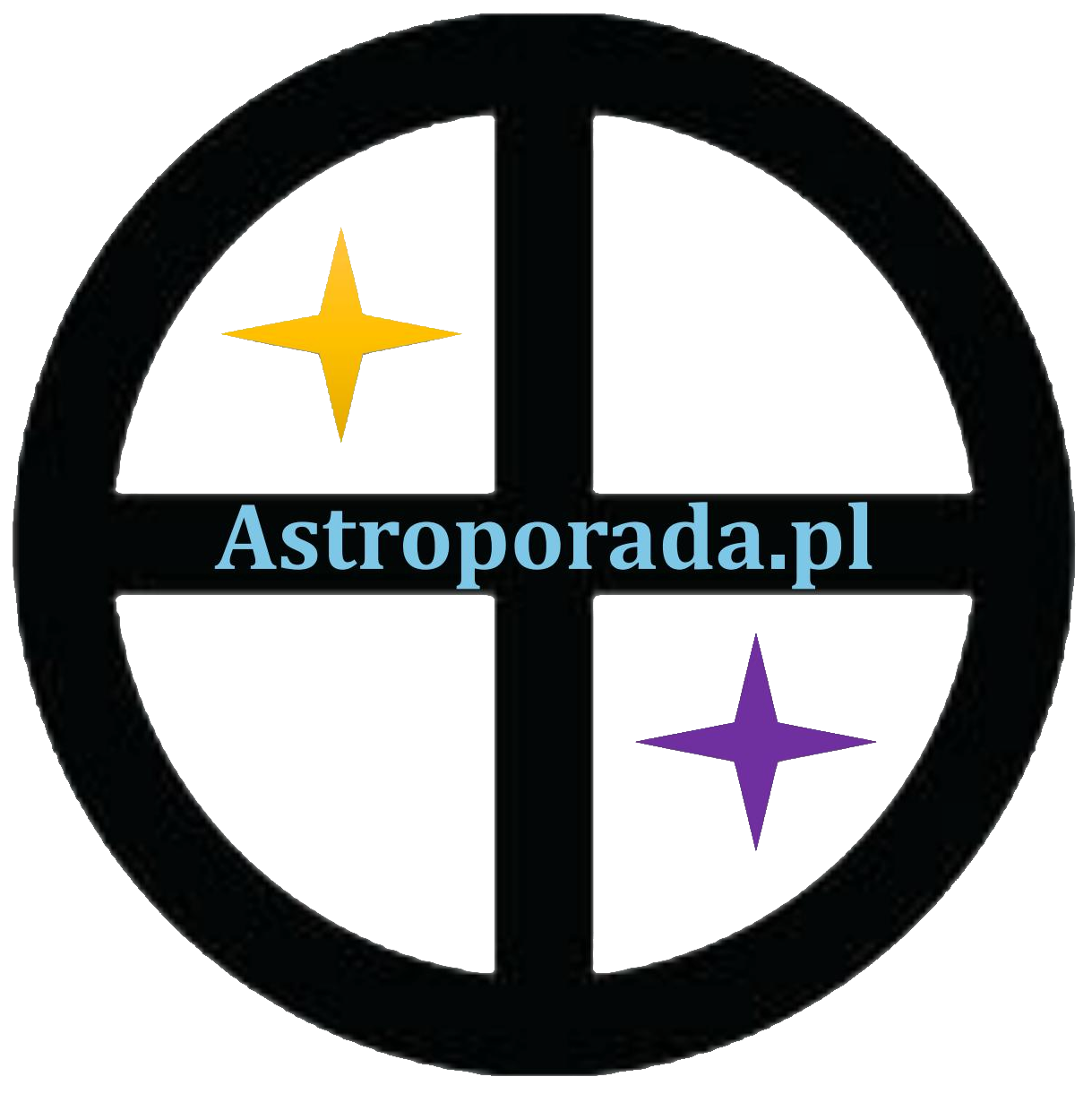 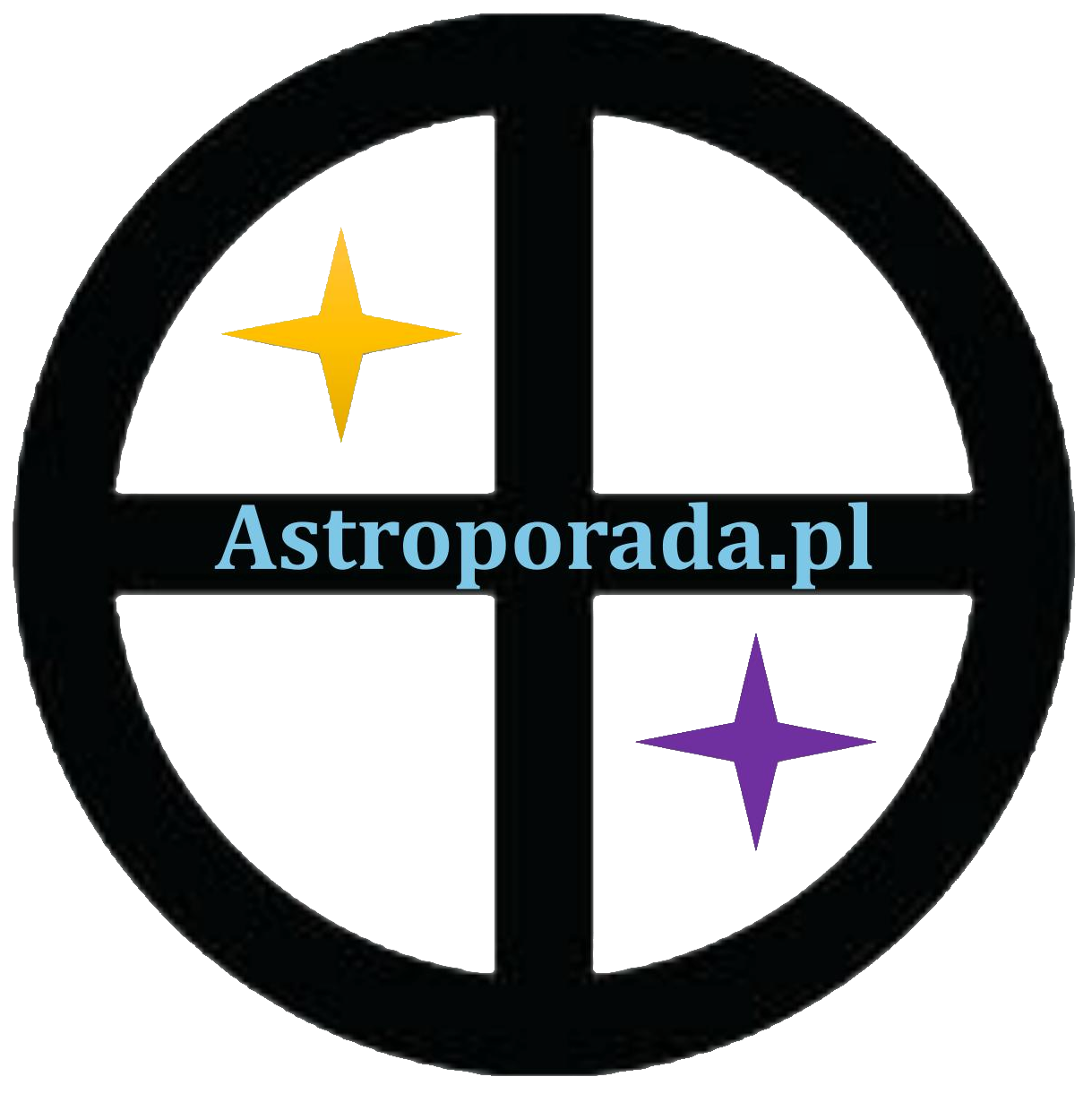 STOPIEŃ: 7POTĘŻNA SIŁA WOLI, TEŻ W MIŁOŚCI; ODWAGA, WALKA O SIEBIE; PRESTIŻNEGATYWNE ASPEKTY PLANETY/ STOPNIA LUB CERES:SŁABY CHARAKTER, DWULICOWOŚĆ, KŁOPOTY PRZEZ RYZYKO; SŁABOŚĆ FIZYCZNA, APATIA - POWAŻNE STRATY; NA STAROŚĆ SAMOTNOŚĆ, WYMUSZONA EMIGRACJA, BIEDA; PROBLEMY PRZEZ PARTNERÓW
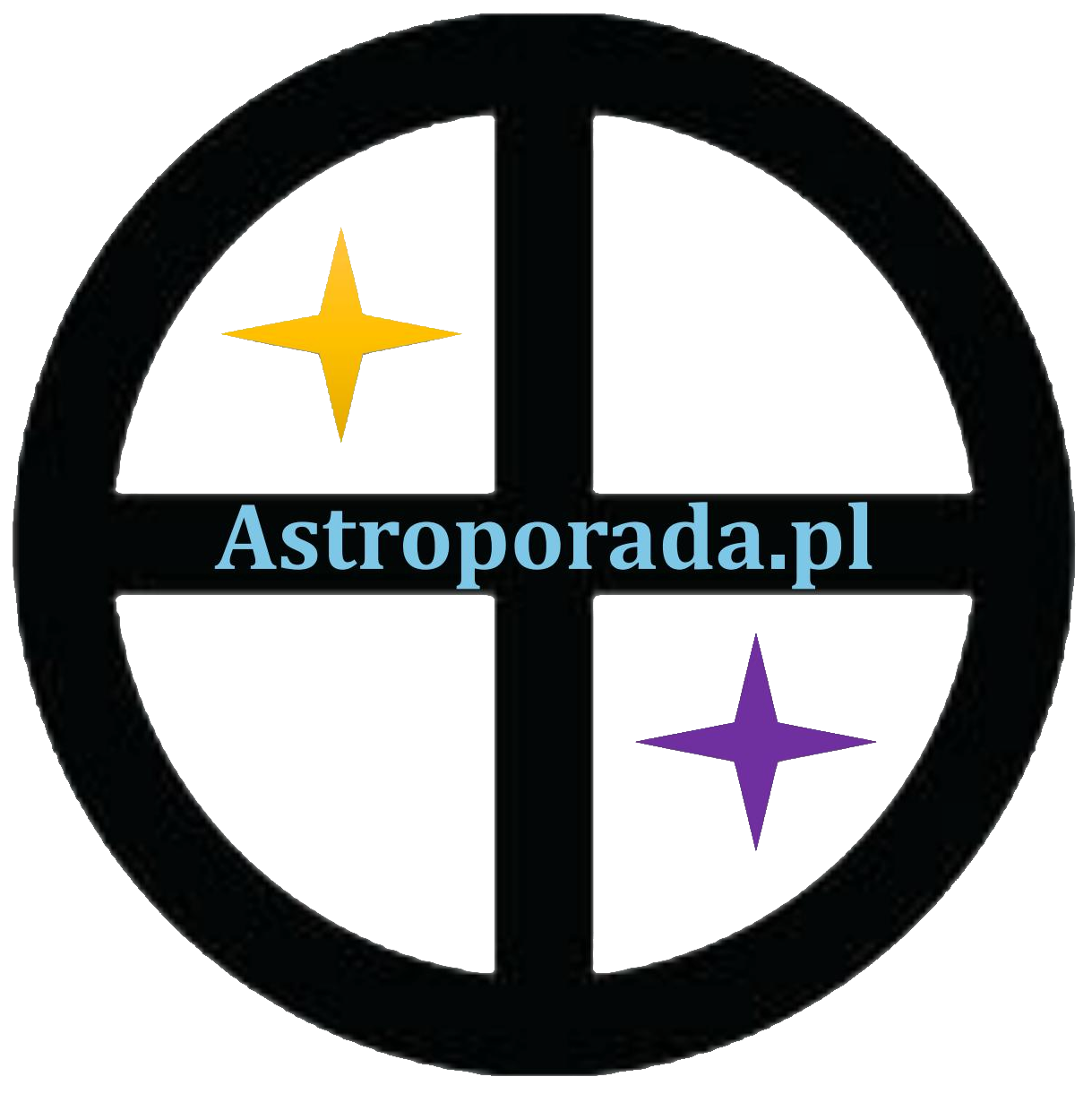 STOPIEŃ: 8OFIARNOŚĆ NA RZECZ NARODU LUB IDEI, PORYWAJĄCY SPOSÓB MÓWIENIA, PODRÓŻE, PRACA W ROLI PSYCHOLOG, SOCJOLOGA, PRAWNIKA LUB W DZIEDZINIE NAUKOWEJ LUB SPOŁECZNEJ; DOBRE RELACJE Z MŁODYMI, ZROZUMIENIE DO NATURYNEGATYWNE ASPEKTY PLANETY/ STOPNIA LUB CHIRONA:LOS SMUTNY, NAWET TRAGICZNY, PODPORZĄDKOWANIE; MOŻLIWOŚĆ PRZEDWCZESNEJ ŚMIERCI